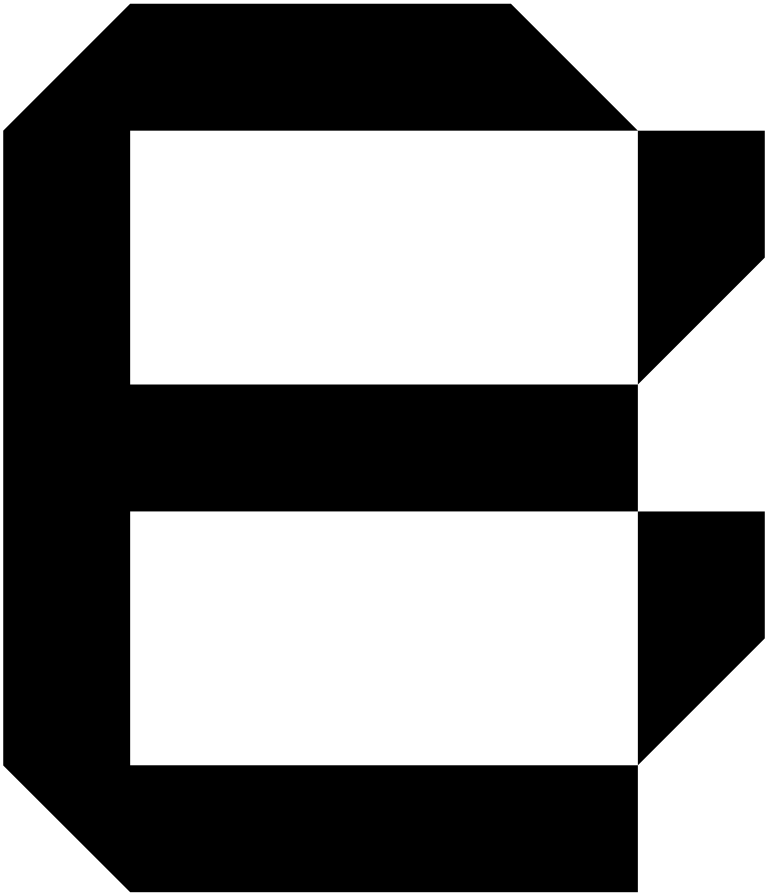 Planning and Starting your Master Thesis Victor Martin-Sanchez, Ph.D.Course responsibleDepartment of Business & Management
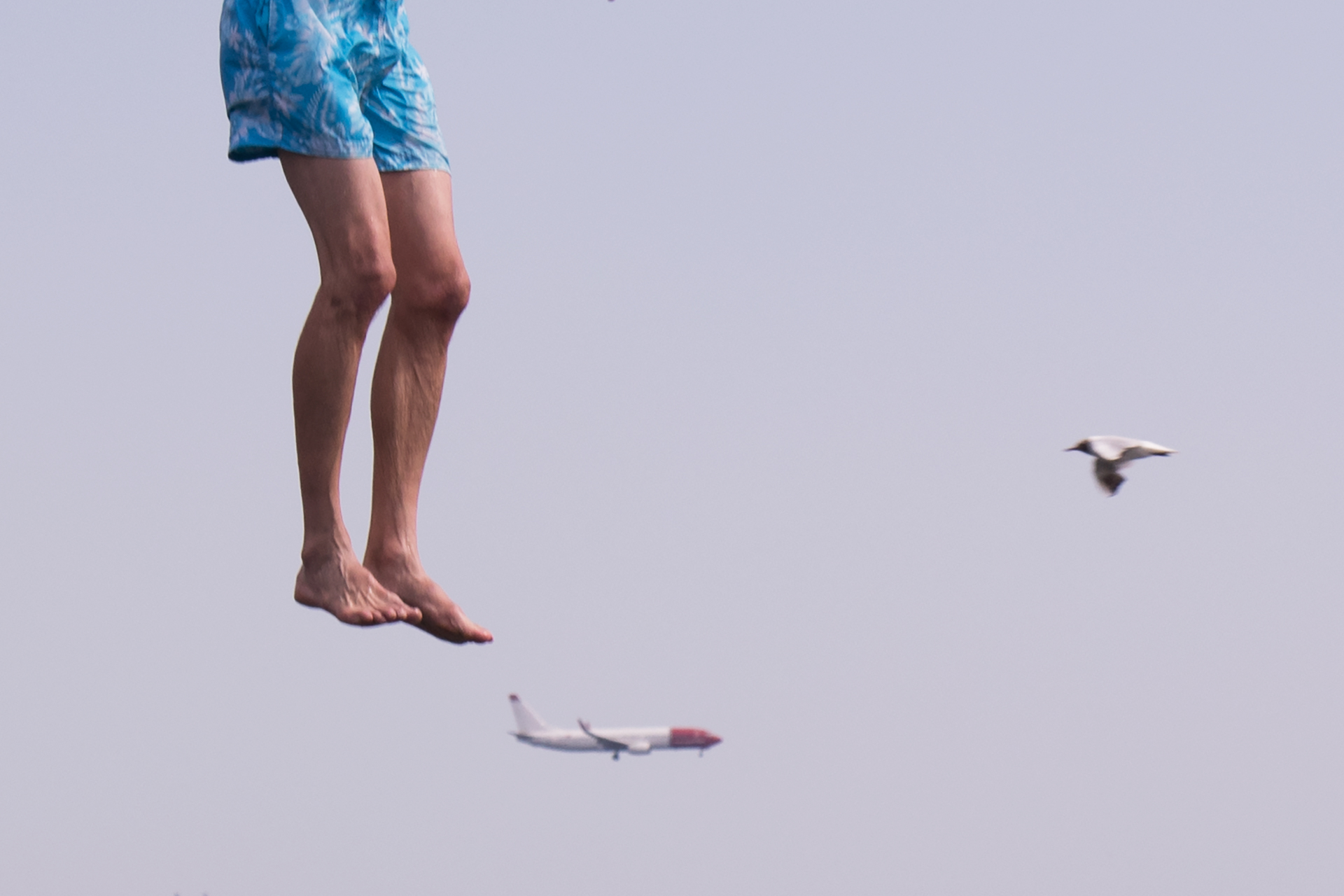 AGENDA
Main points from the course description
Aim and purpose
Learning goals
Content
The proposal
Handing in
Oral defense
Important dates
Plagiarism or self-plagiarism
Questions
02.04.2024
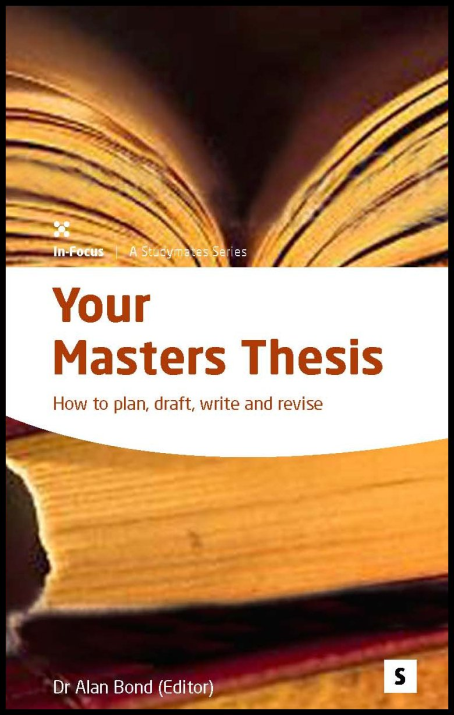 THE MASTER THESIS
Your chance to go deep-diving
You design, implement and describe an independent scientific work.
Finding a suitable topic and supervisor is your task 
An exam where YOU pick the question you have to answer
Academic freedom, but strict deadlines!
02.04.2024
COURSE DESCRIPTION AND PURPOSE
02.04.2024
Course desciption: Learning goals
02.04.2024
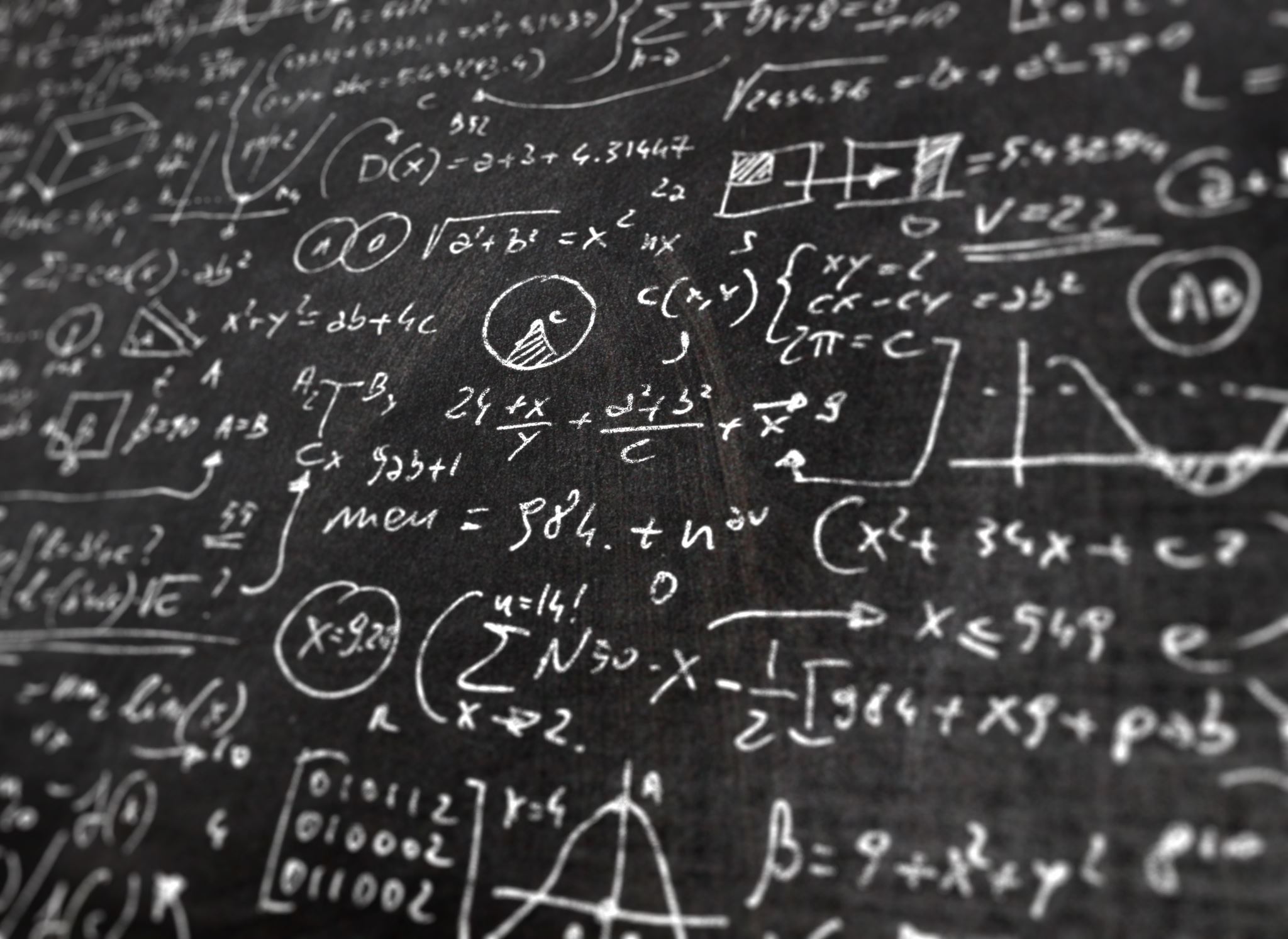 SCOPE
“A problem that is relevant for the profile by applying theories and methods that are characteristic of the profile.” 
The thesis must use “theory that builds on or extends the knowledge which the student has attained in compulsory courses” of the profile. 
Reflect on the knowledge gained during the work on the Master’s Thesis in relation to the problem at hand and in general in relation to the theory of the subject area including new literature within the area.
The topic of the thesis must be within a subject area covered in one of the mandatory courses (not elective)
02.04.2024
What you cannot do
02.04.2024
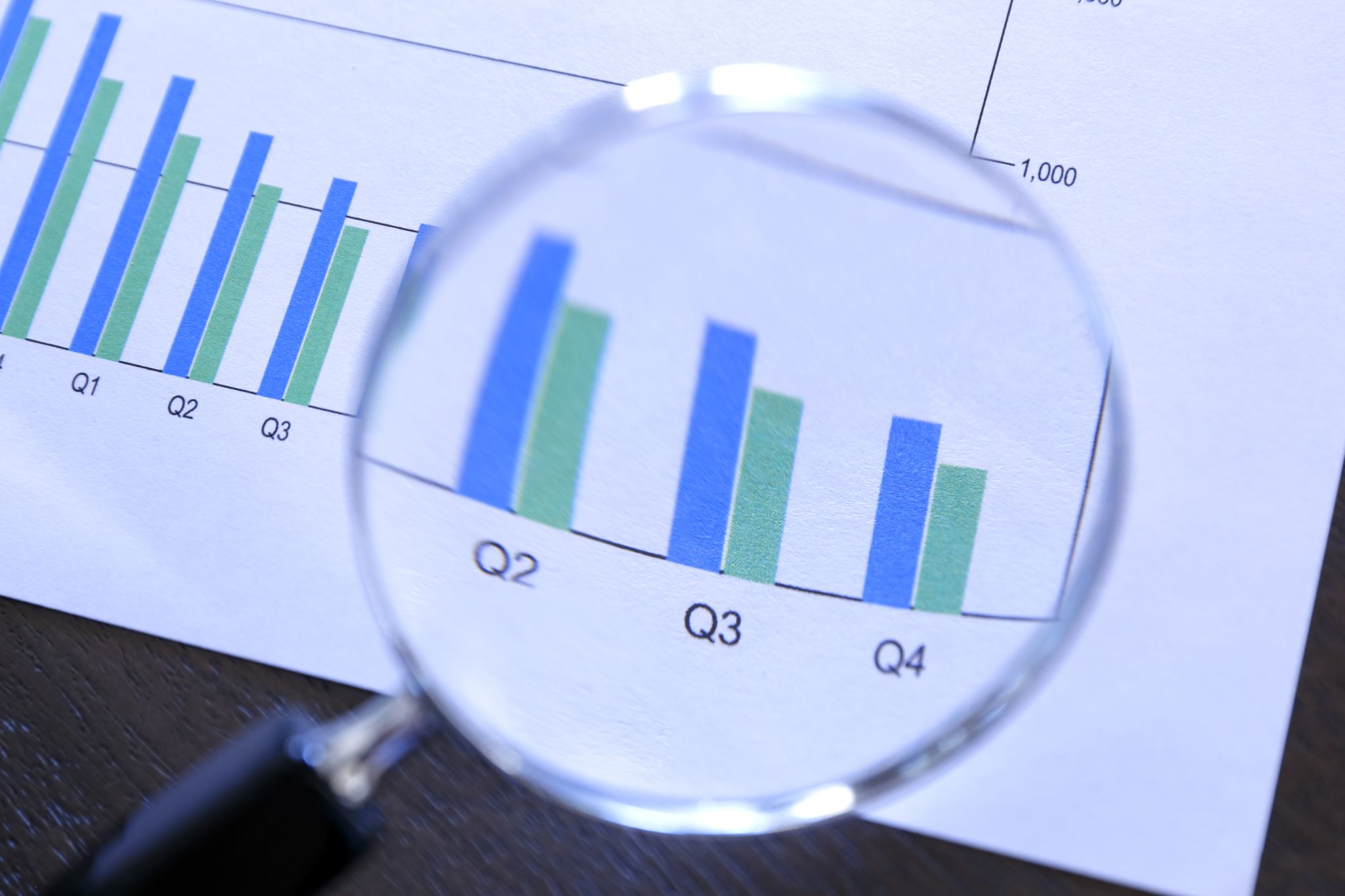 The proposal
Proposals must contain: 
1. topic, 2. research question, 3. methodology incl. type of data, and 4. the theory/perspective you want to use. Be precise.
If something is missing, you can be rejected and must re-submit
Details can be changed later during the supervision. You are only suggesting a concrete idea, not defining exactly what you will write!
02.04.2024
Common mistakes in proposals
02.04.2024
Writing with a company
Generally a great idea & many do it successfully
But also an additional challenge
Be aware that supervisors and companies look for different things in a thesis (e.g., theory vs. practical suggestions)
Remember to stay in touch with your supervisor if e.g., the company’s plans/needs change (they often do)
It can be a good idea to prepare a final presentation/report for the company and write the thesis as a separate document
Make sure in advance that you will have enough time to write the thesis! 
Make sure in advance that you will have access to the data (e.g., interview partners) you will need
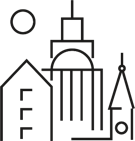 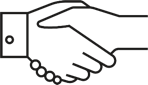 02.04.2024
Working on your thesis….
Work on your thesis according to the/your plan
Supervision
Library resources
Formalities for written assignments 
Course description
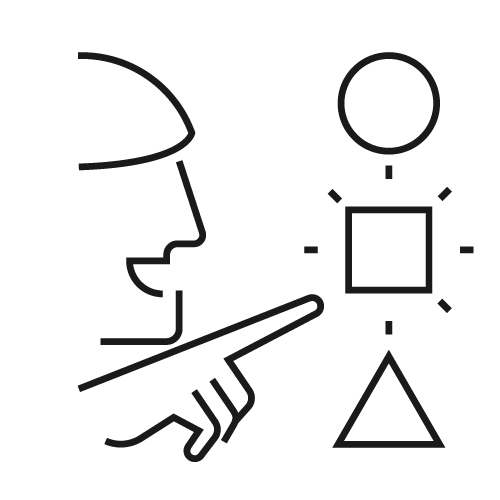 02.04.2024
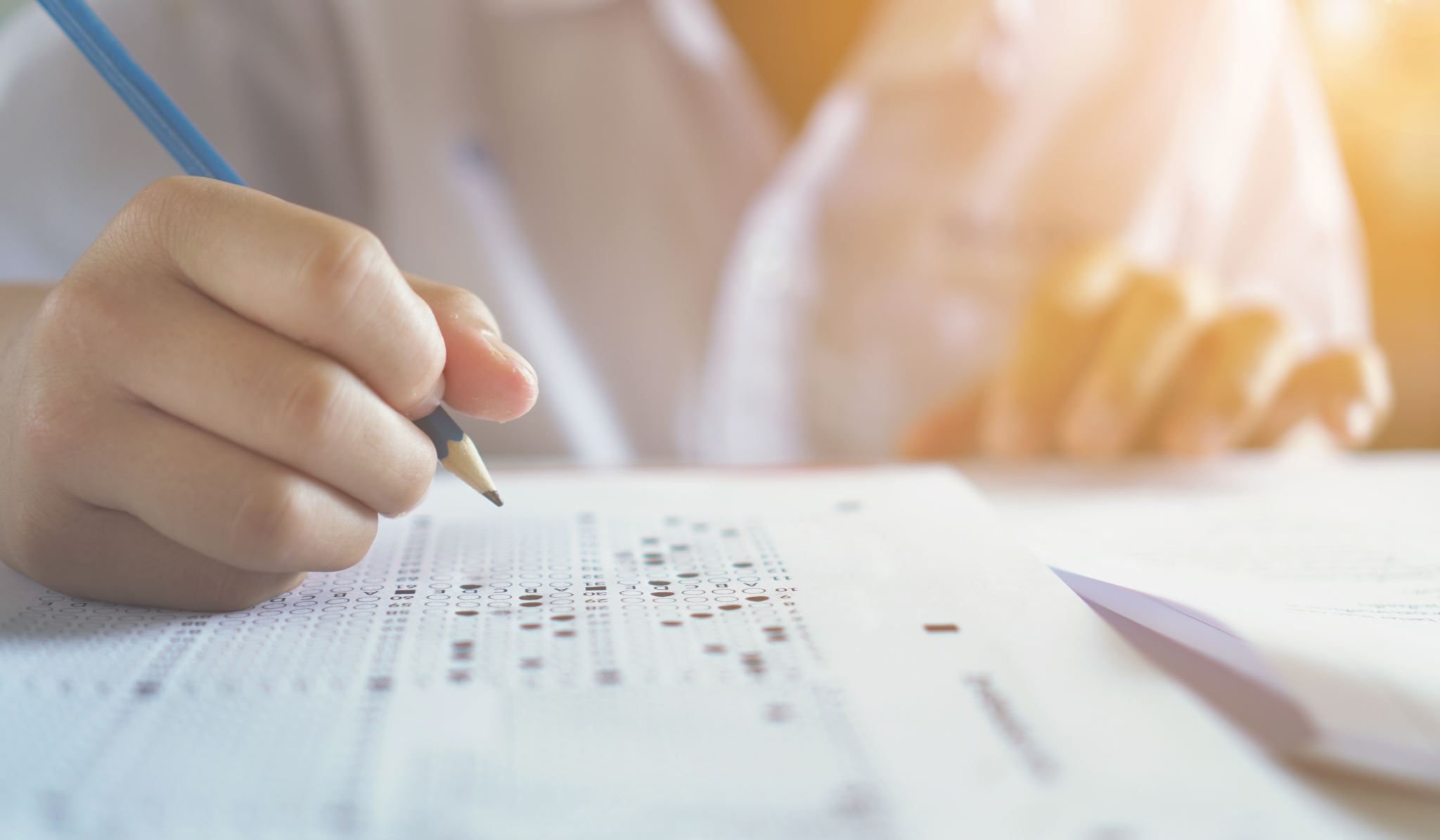 Handing in
On time
Confidential disclosure agreement
If you miss the deadline and need extra examination attempt
What happens if you do not pass
See course description
02.04.2024
Oral defense
Individually or in group
 An external examiner (censor), internal examiner (supervisor) and you
 Start by presenting your work – if questions to your presentation please contact your supervisor
 Questions and discussions
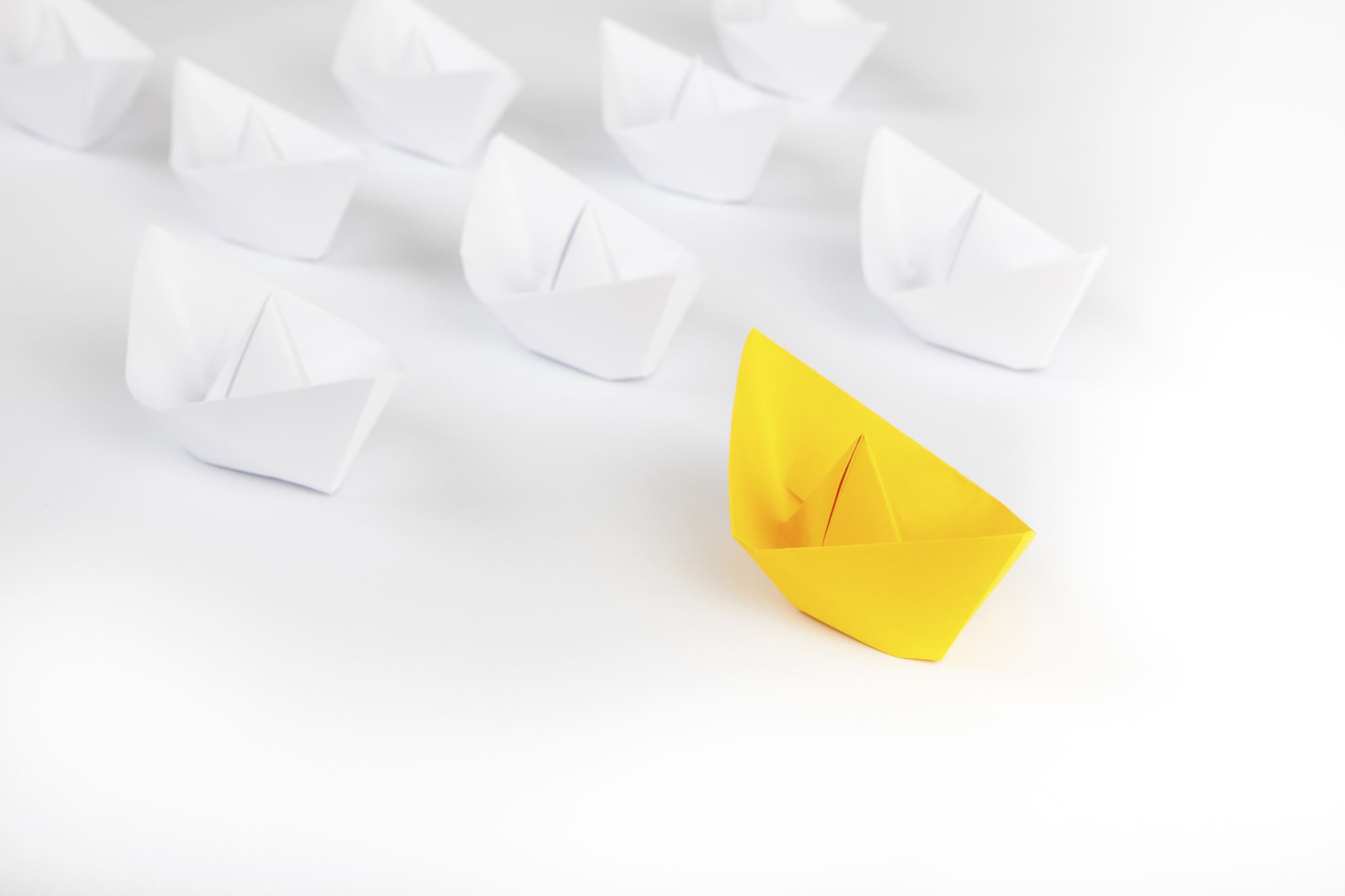 02.04.2024
Important dates
Register your wish for topic/supervisor (May 1st & November 1st)
Enroll for the course Master's thesis.
20-30 May & 20-30 Nov 
If you have passed 60 ECTS (when start working on your Master thesis)
You are assigned a supervisor (June 1st & December 1st)
Get approval of the supervisor agreement (before August 15th & January 15th)
Please check your student mail, homepage, and itslearning.
https://mitsdu.dk/en/mit_studie/kandidat/candmerc_odense/speciale
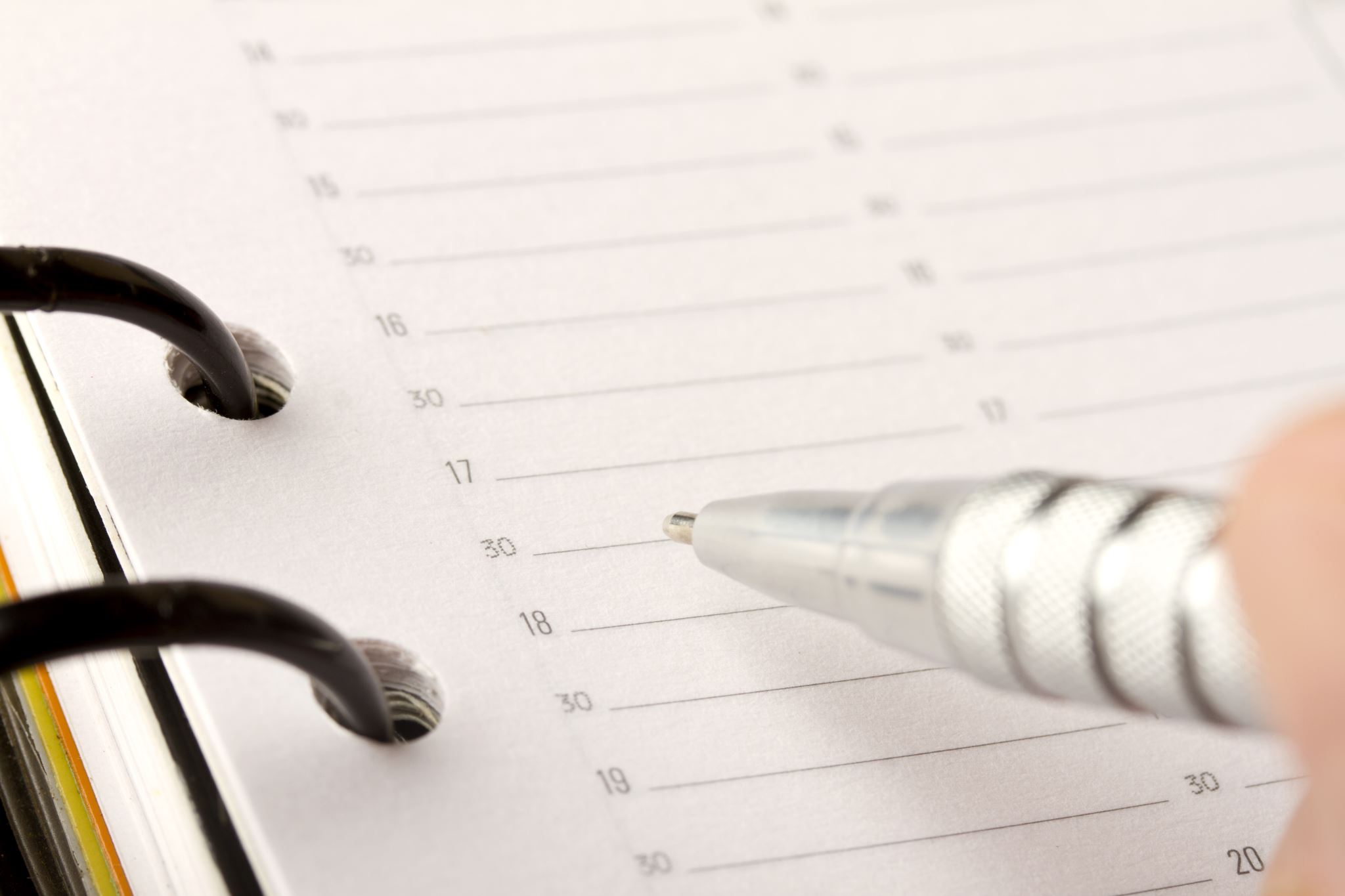 02.04.2024
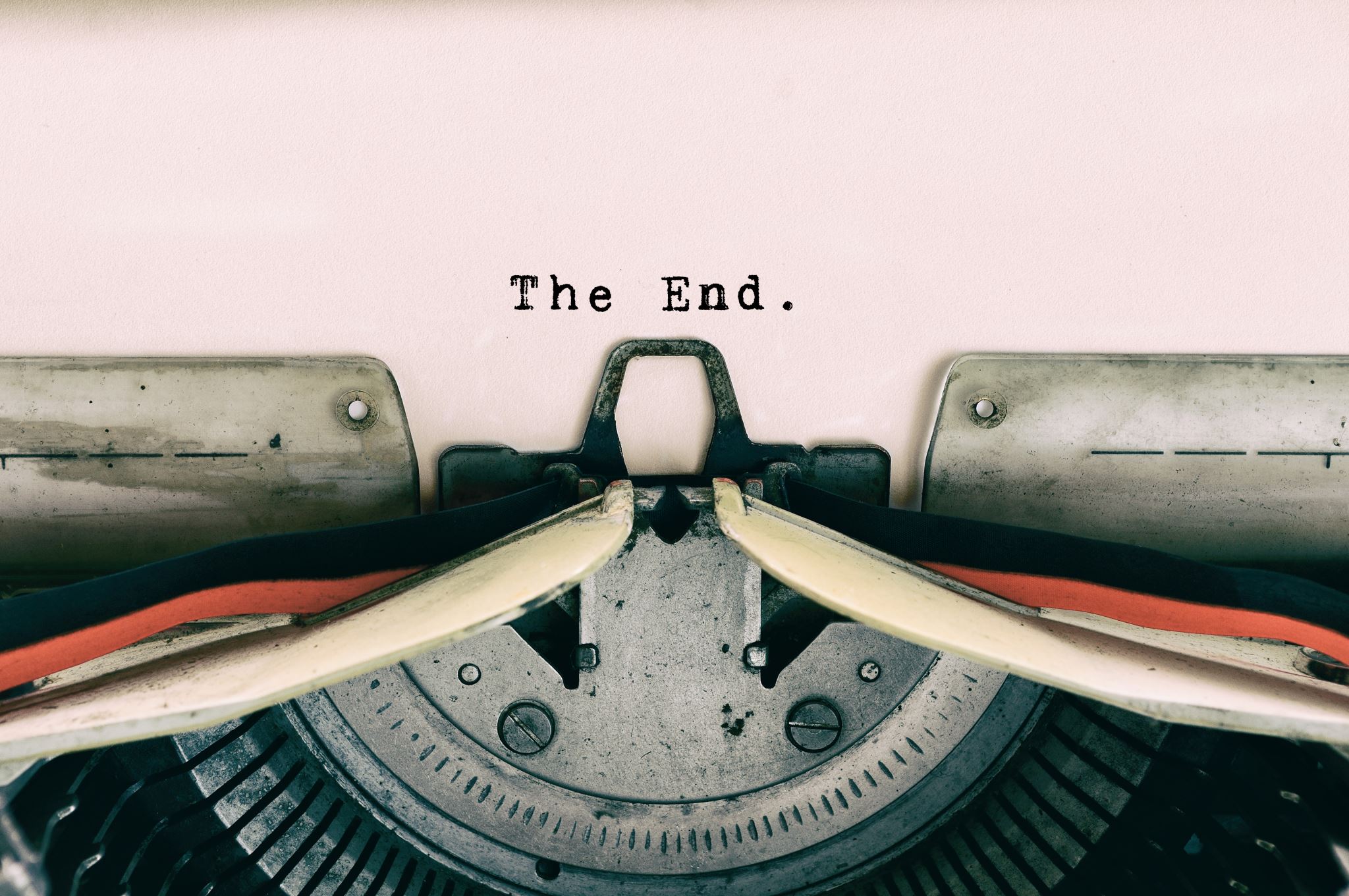 Beware of plagiarism or self-plagiarism
02.04.2024
Still questions
 Exam Team Business Economics / Eksamensteam – Erhvervsøkonomi
Exam.merc.od@sam.sdu.dk

Exam Team & the Academic Student Advisors
Telephone: +45 65 50 22 90 (only during office hours)
Collective email inbox: vejledning.merc.od@sam.sdu.dk 
You can find your Academic Student Advisors behind the counter at the Student Information Point.
02.04.2024
Key take-aways
Start early, plan well
Consider writing in groups
Carefully read: https://mitsdu.dk/en/mit_studie/kandidat/candmerc_odense/speciale
Formalities for written assignments https://mitsdu.dk/en/mit_studie/kandidat/candmerc_odense/eksamen/faa-styr-paa-eksamen/formalia 
Beware of plagiarism
02.04.2024
Questions
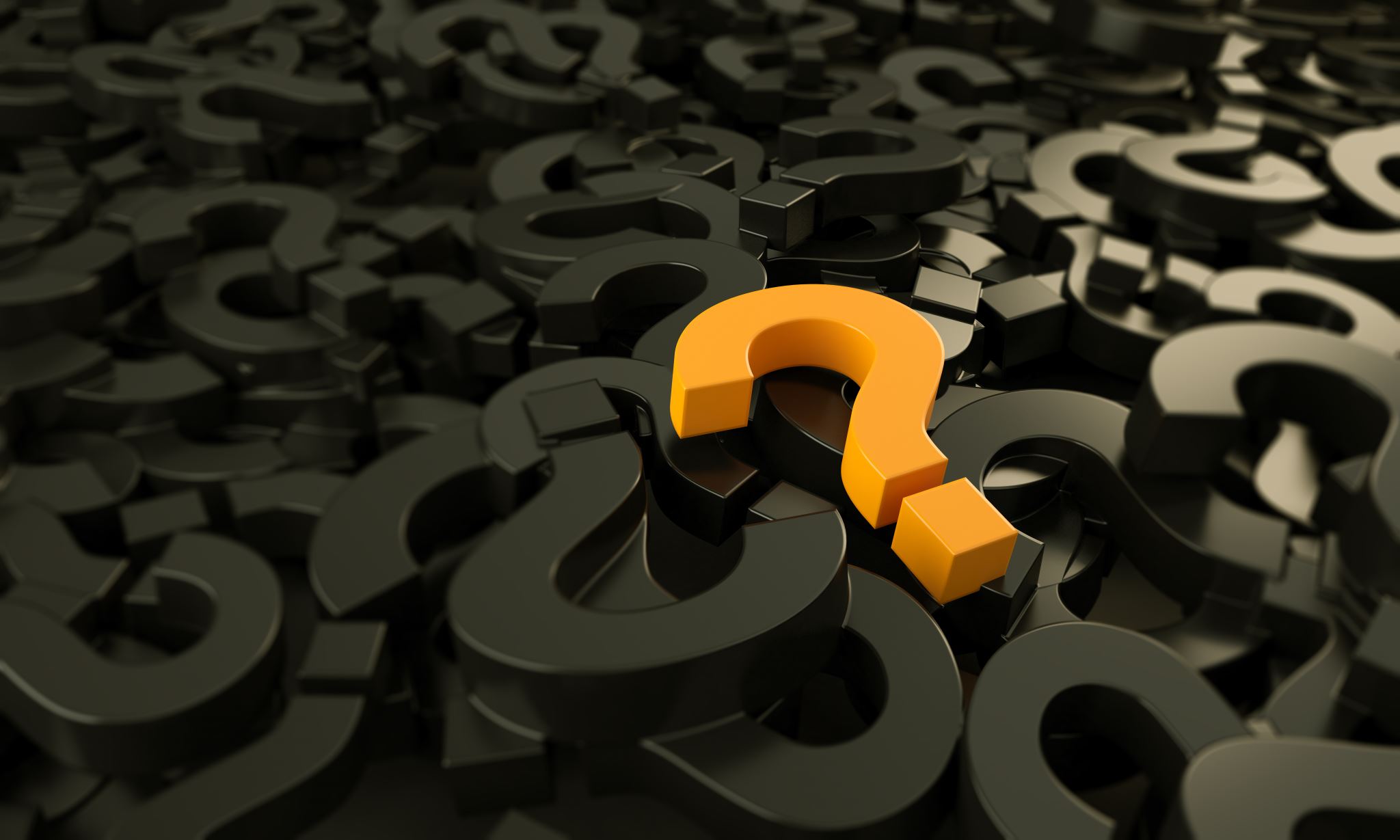 02.04.2024